GLOBÁLNÍ  ZMĚNY
Pro 8. – 9. roč.
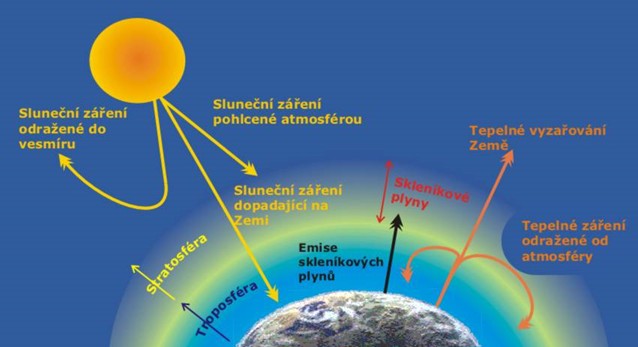 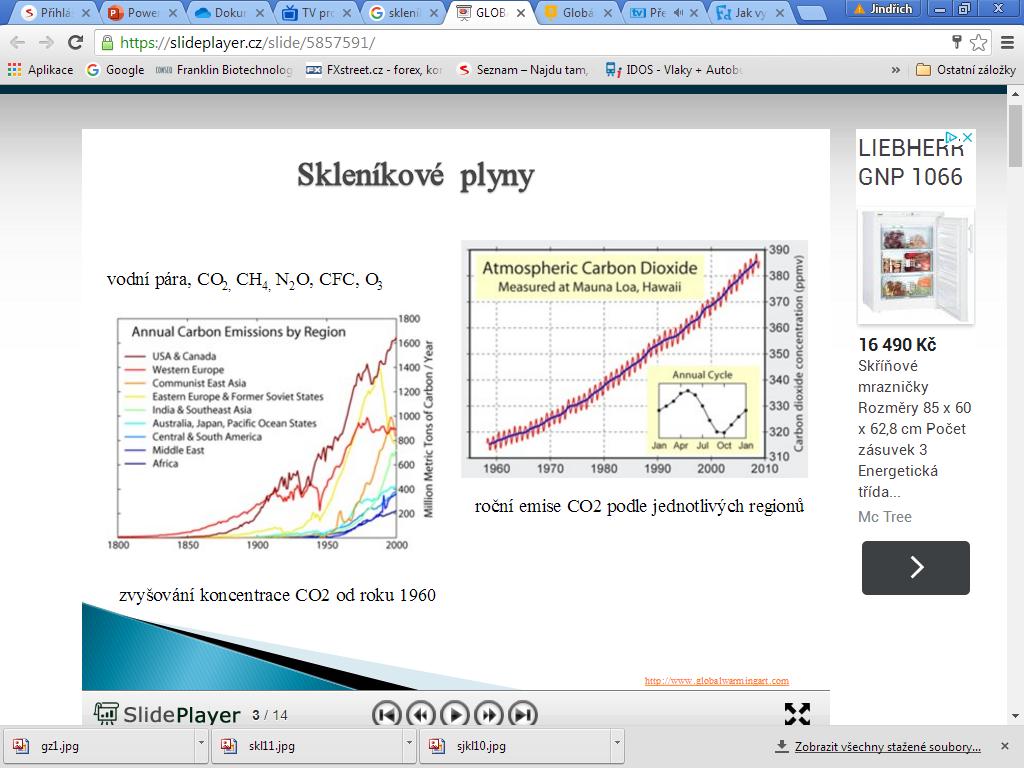 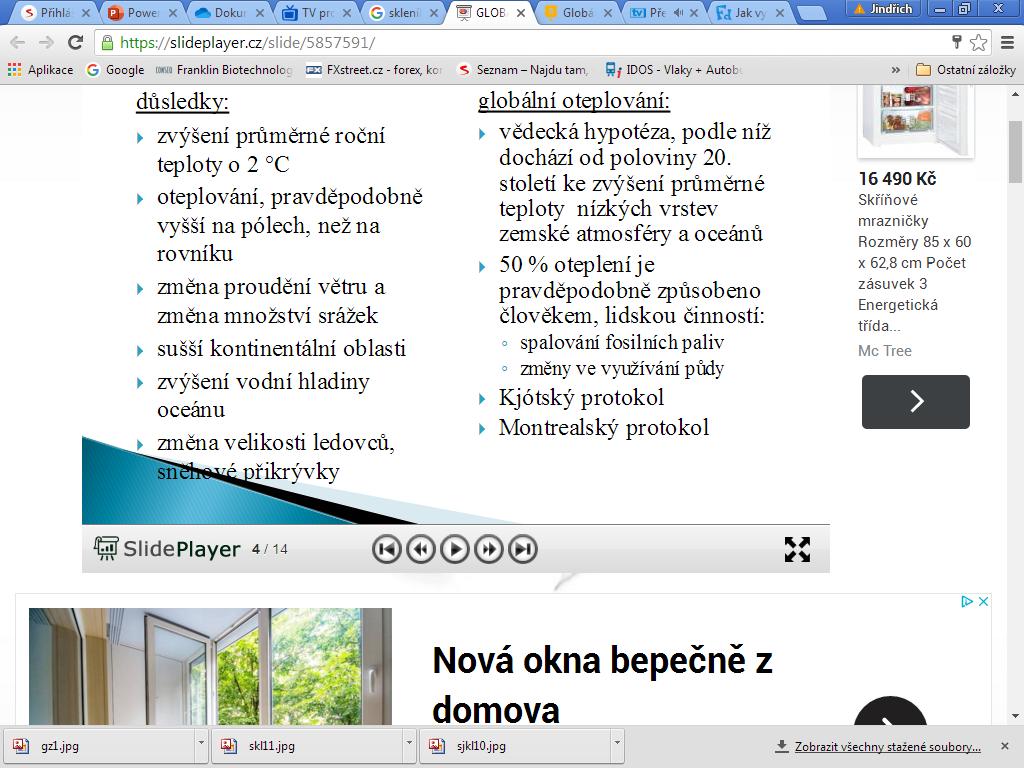 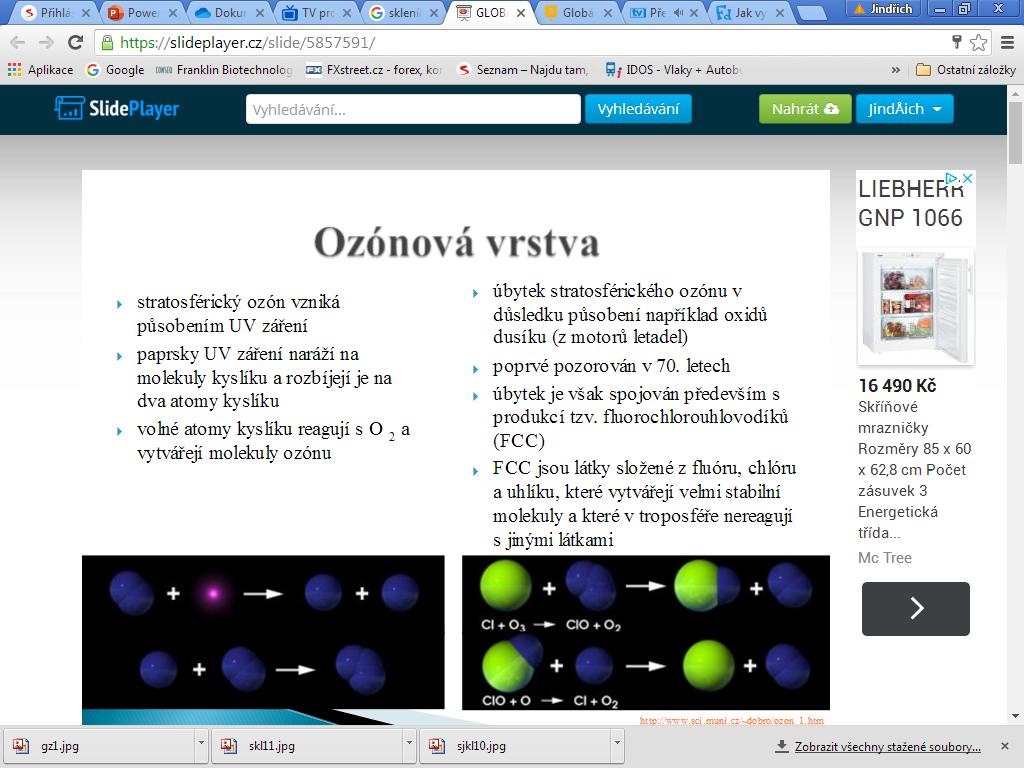 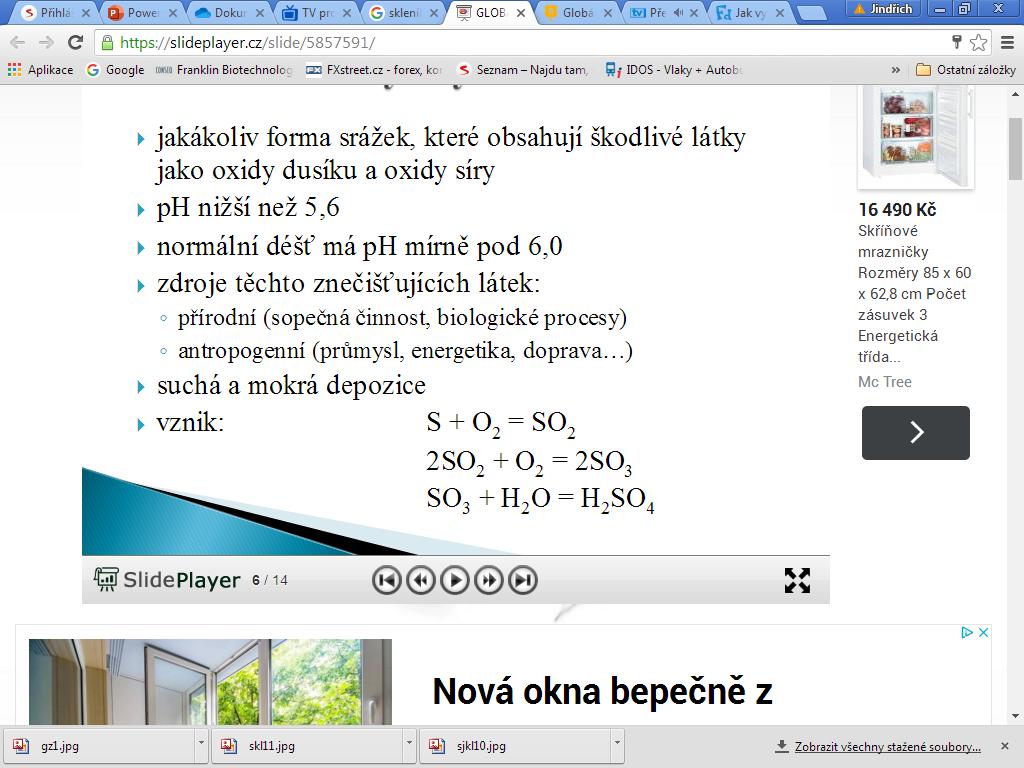 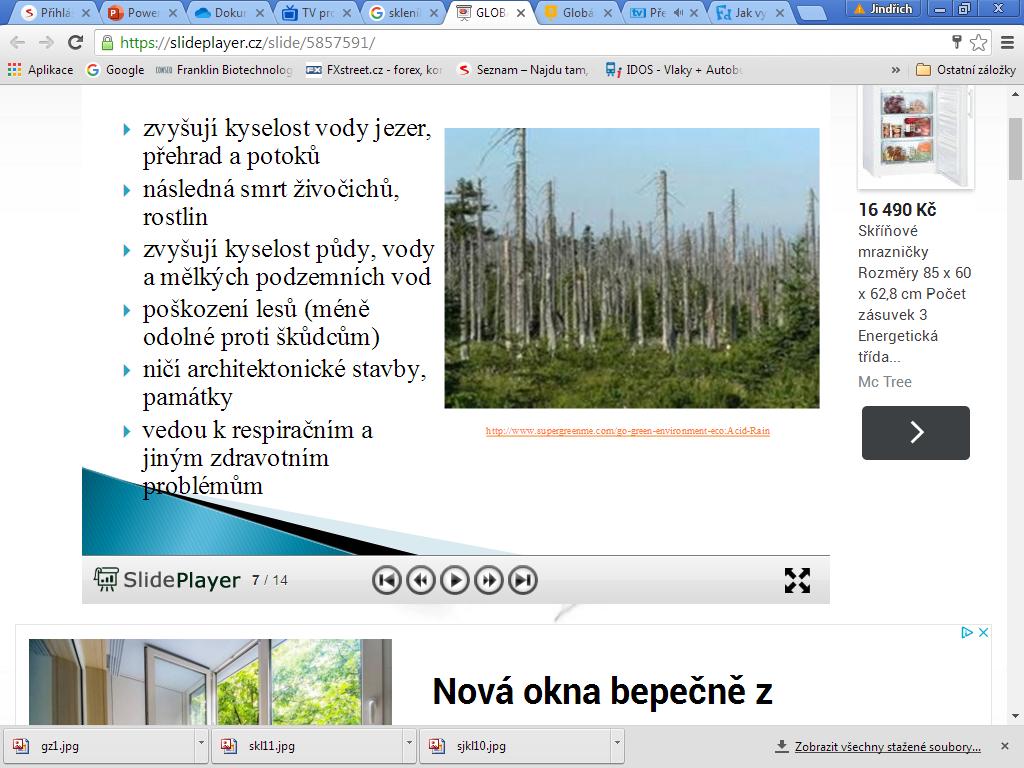 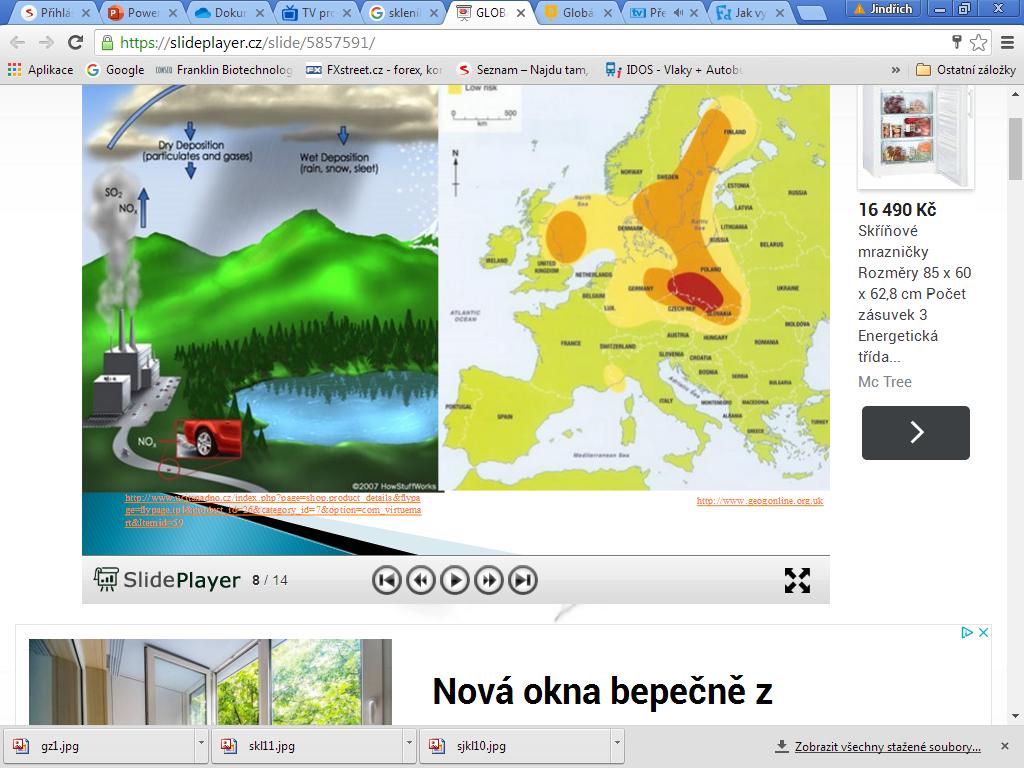 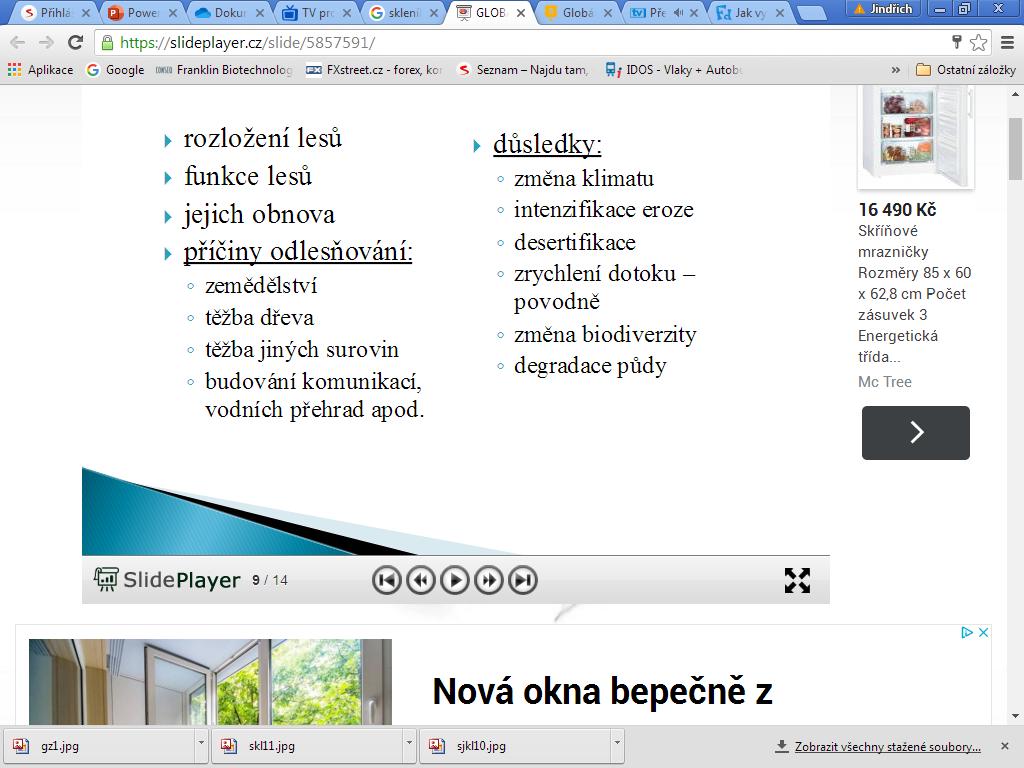 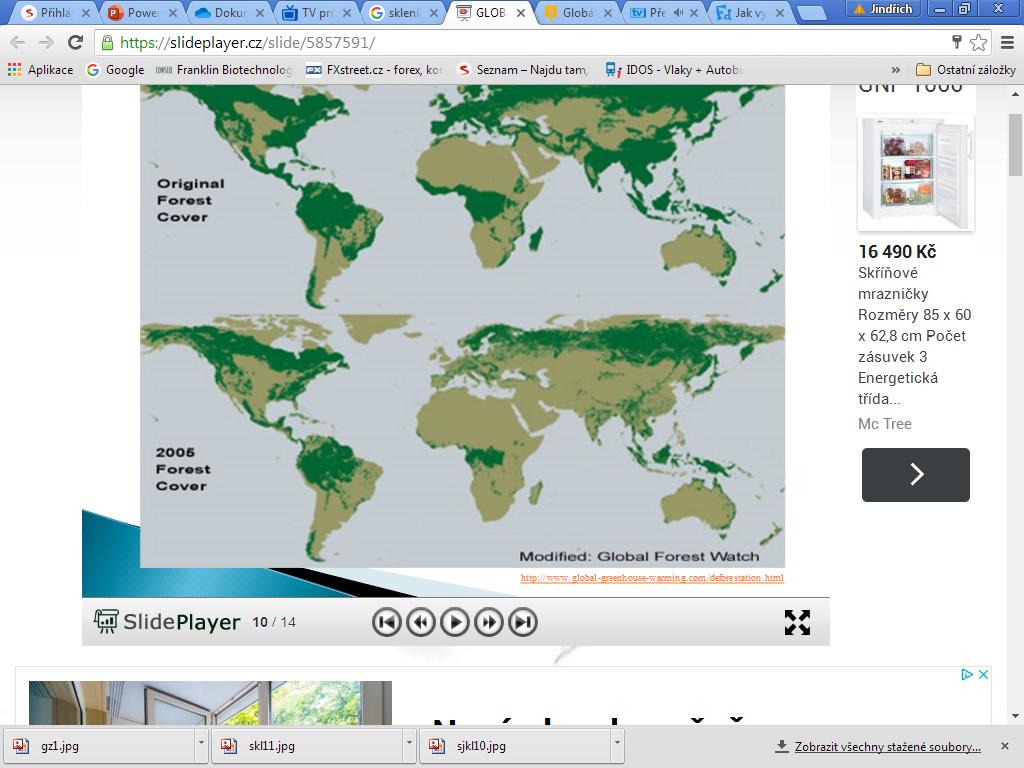 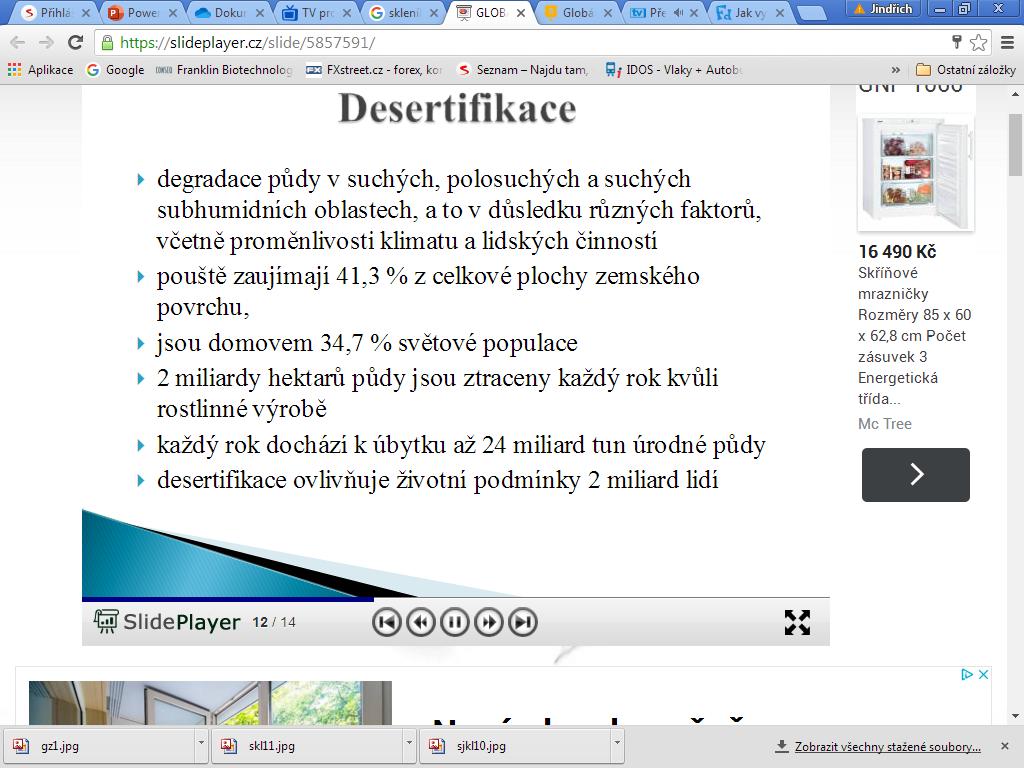 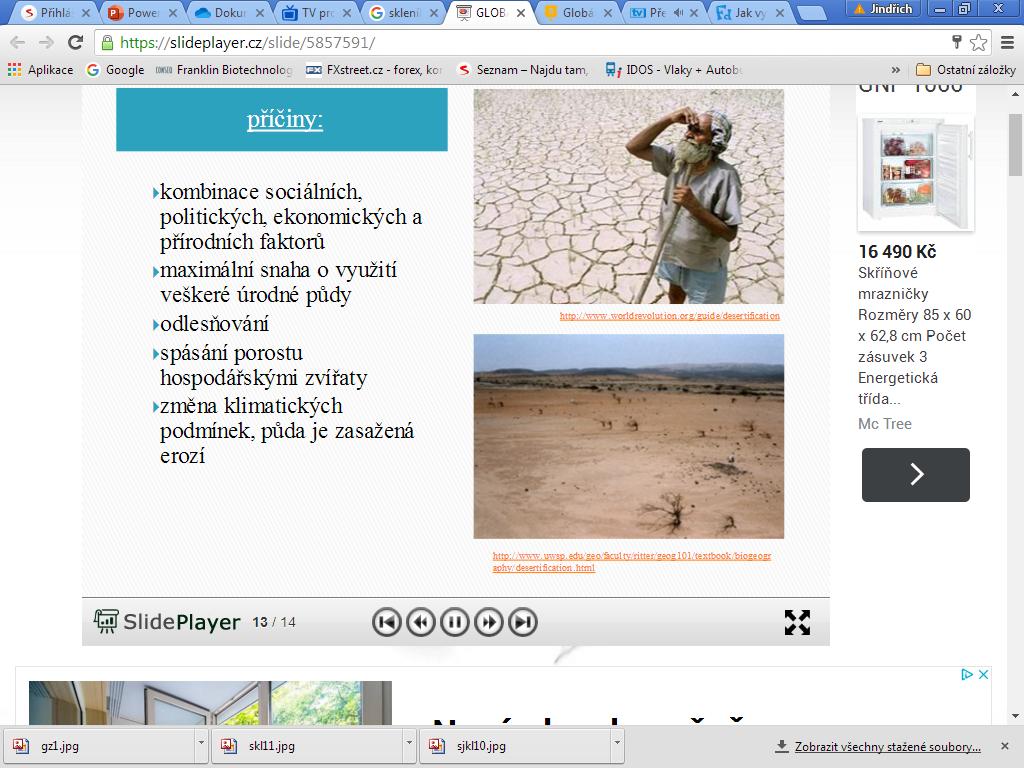